Муниципальное дошкольное образовательное учреждение
 «Детский сад № 15 комбинированного вида» г. Луга, Лужский район
ПРОЕКТ
«НЕПРИЯТНОСТЬ ЭТУ МЫ ПЕРЕЖИВЁМ»
(Игровые приемы для формирования у детей дошкольного возраста основ антитеррористической безопасности)
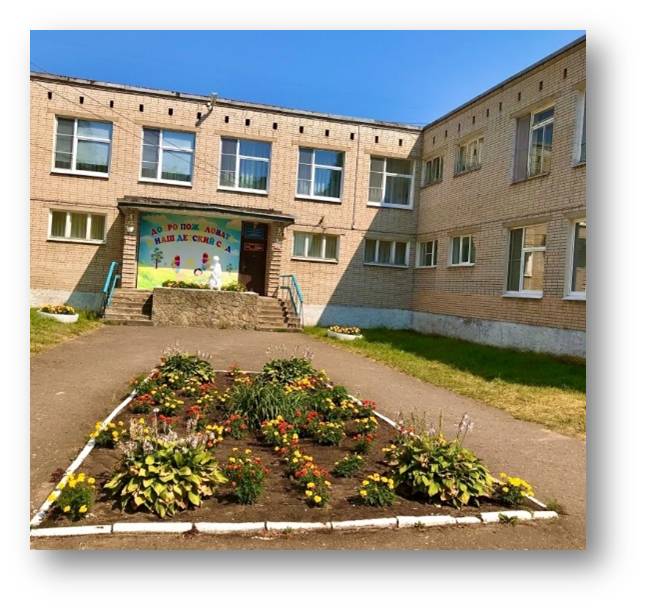 В рамках региональной инновационной
 площадки по теме «Формирование навыков
безопасного поведения у детей дошкольного возраста»
Автор проекта: воспитатель Похлебаева Е. В.
Терроризм – это политика, которая направлена на достижение определенных целей через насилие. Насилие может проявляться в разных формах: взрывы в общественных местах, захваты заложников, убийства и похищения отдельных людей. Жертвами террора могут стать самые обычные люди и дети, которые случайно окажутся рядом, или, наоборот, заранее продуманные персоны.
Актуальность:  к сожалению, в последнее время во всем мире отмечается резкая активация деятельности террористических организаций. Это обязывает все образовательные учреждения, в том числе и дошкольные, проводить плановые практические эвакуационные мероприятия. 
На собственном опыте мы убедились, что многие дети испытывают негативные эмоции во время учебных тревог: панические страхи, истерики, некоторые дети отказываются выполнять общие команды. Педагоги должны обеспечить максимально возможную спокойную обстановку, не вызывающую панику у детей во время тревоги. 
Поэтому в работе с дошкольниками при формировании знаний по ОБЖ, наряду со знакомством с ПДД, правилами пожарной безопасности и эмоциональной безопасности важной задачей стало и знакомство с правилами антитеррористической безопасности.
Мы должны не только оберегать детей, но и готовить их к встрече с возможными трудностями. Надо с дошкольного возраста формировать у них представления о наиболее опасных ситуациях, возникающих при больших скоплениях людей и в общественных местах. 

Важно! Дошкольников в детском саду не стоит посвящать в подробности терроризма и террористических актов.
Проект разработан на основе учебно-методического пособия по основам безопасности жизнедеятельности детей старшего дошкольного возраста «Безопасность» (авторы: Авдеева Н. Н., Князева О. Л., Стеркина Р. Б.) в рамках РИП «Формирование навыков безопасного поведения у детей дошкольного возраста».

    При подготовке проекта были изучены и опробованы игровые методы и приемы детских садов Израиля.

    Проект направлен на формирование у  детей дошкольного  возраста навыков безопасного поведения в чрезвычайных ситуациях, на формирование у дошкольников умений избегать опасности и, при необходимости, правильно действовать и поступать.
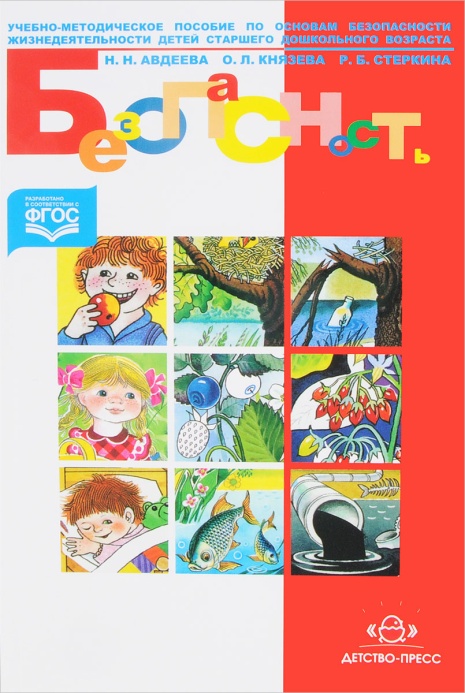 Цель:  используя игровые приемы, закрепить у детей правила антитеррористической безопасности в виде навыков уверенного поведения в опасных ситуациях.
Задачи: сформировать у детей такие навыки и умения, как:
Дисциплина.
Внимание и наблюдательность.
Умение слушать взрослого.
Умение работать в команде.
Умение соблюдать правила.
Умение сохранять спокойствие в опасной ситуации.
Умение справляться со своими страхами.
Умение различать добро и зло.
Вид проекта: игровой, практико-ориентированный, нормативный.
Продолжительность: краткосрочный, 
    сентябрь - декабрь 2022 года.
Место реализации:  МДОУ «Детский сад № 15 комбинированного вида», г. Луга, Лужский район.
Участники проекта: дети  дошкольного возраста, воспитатели.
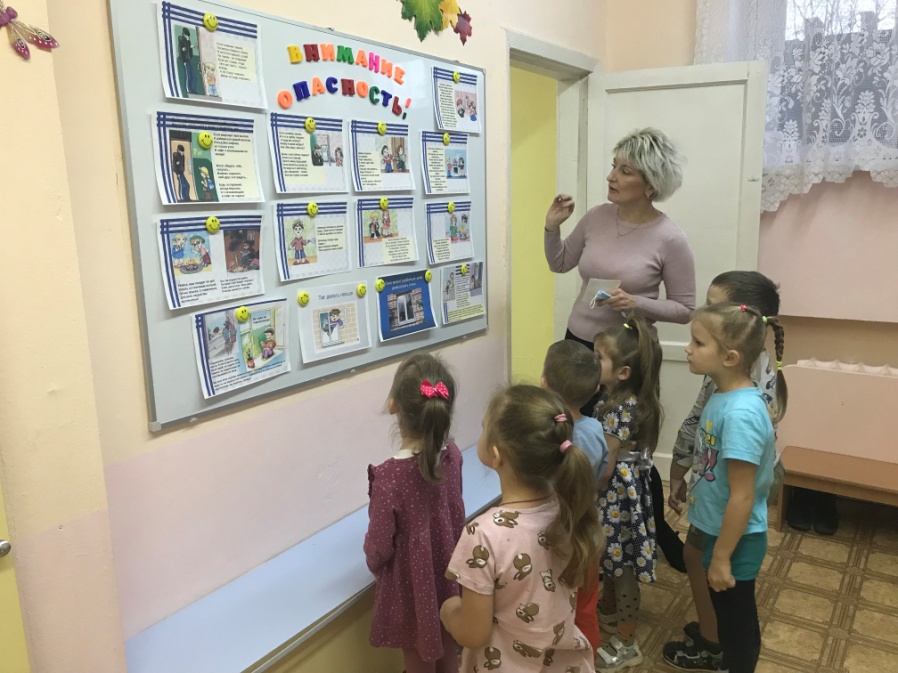 1 ЭТАП – ПОДГОТОВИТЕЛЬНЫЙ
  (информационно-накопительный)
Подготовка и сбор материально-технических ресурсов, необходимых для выполнения проекта:
составление плана проекта;                                                               
подбор художественной и методической литературы;                                                                         
подбор наглядного материала для уголка безопасности;
продумывание творческих заданий;
создание карточек – символов (тишина, не трогать, не бегать; внимание, все ко мне)                                                                                                                                            
подготовка атрибутов для игры в «Учебную тревогу» и «МЧС»;                                                                                                         
подбор конспектов бесед, кейс - упражнений (кейс - ситуаций), ситуативных разговоров по теме;
создание мультмедиатеки по теме;
создание картотеки подвижных и дидактических игр по теме;                                                                
разработка сценария для проведения итогового мероприятия «Приключения Бабы-Яги».
2 ЭТАП - ПРАКТИЧЕСКИЙ
Совместная деятельность воспитателя с детьми:
проведение плановой тренировки по эвакуации людей из здания ДОУ;
беседы «Кто такие террористы», «Правила безопасного поведения»;
чтение стихотворений о мире на земле; 
просмотр обучающих видеоматериалов, мультфильма МЧС “Кеша, Зина и террористы»;
проблемные кейс-ситуации  «Свой - чужой», «Как быть?», 
кейс-упражнения «Как бы ты поступил?», «Что если…»
ситуативный разговор «Подкуп», «Обман» на примере сказок;                                                      
творческое рисование «Фоторобот»,  «Портрет друга», «Опасный человек», «Добро и зло».
выставка детских рисунков «Мы за мир!»
  
          Самостоятельные игры детей:
          сюжетно-ролевая игры: «Учебная тревога»
                                                    «МЧС»
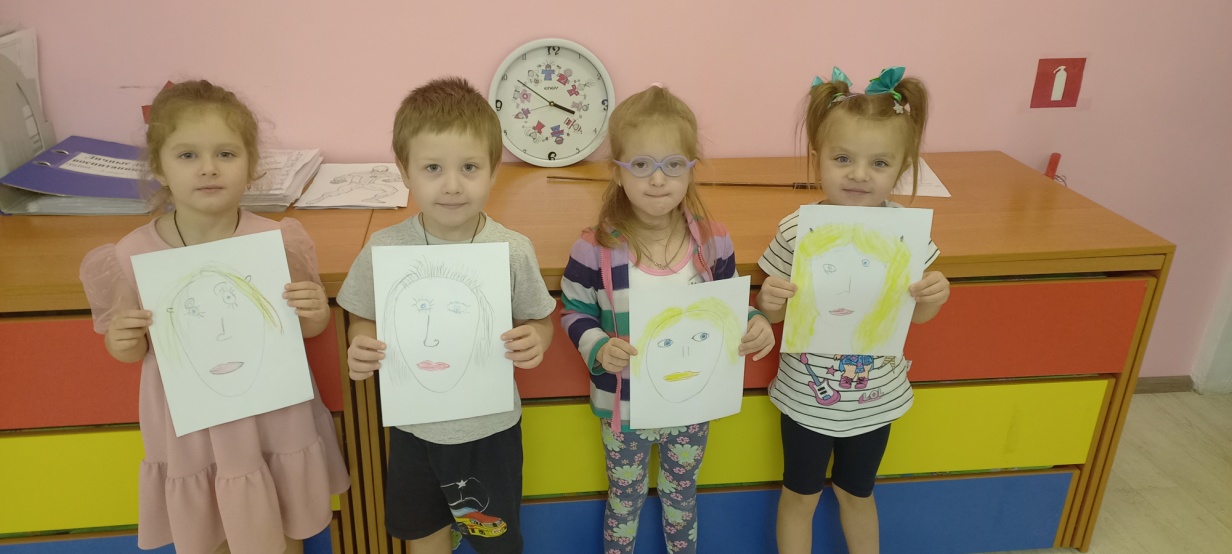 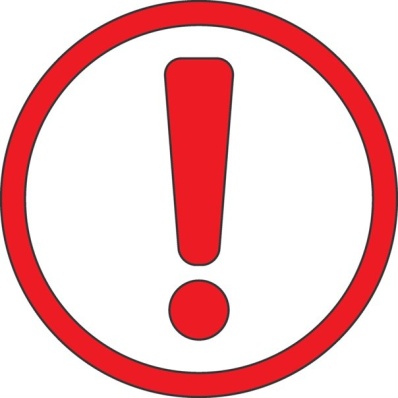 Рисование «Фоторобот»
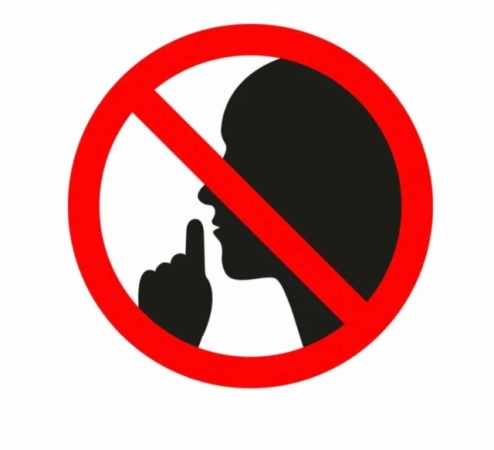 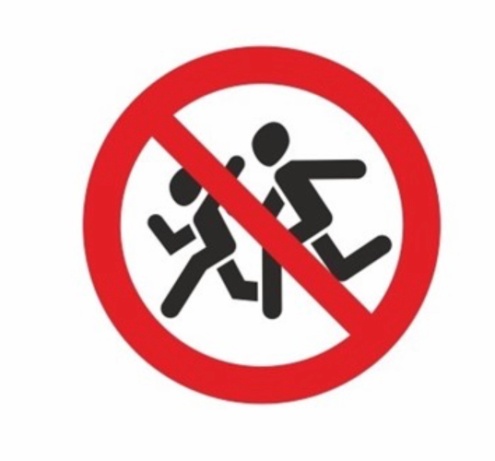 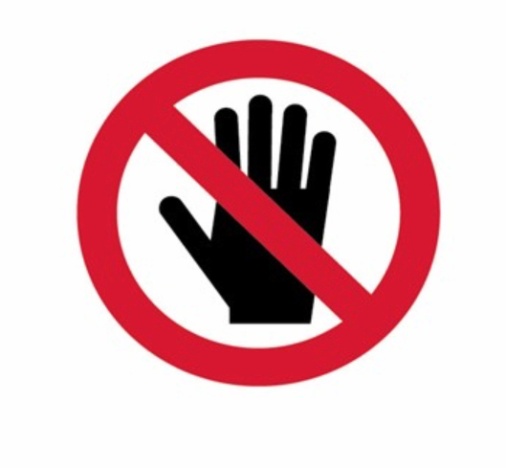 Игра «Опасность»
Карточки - символы
ИГРА «Прятки» (разные варианты)
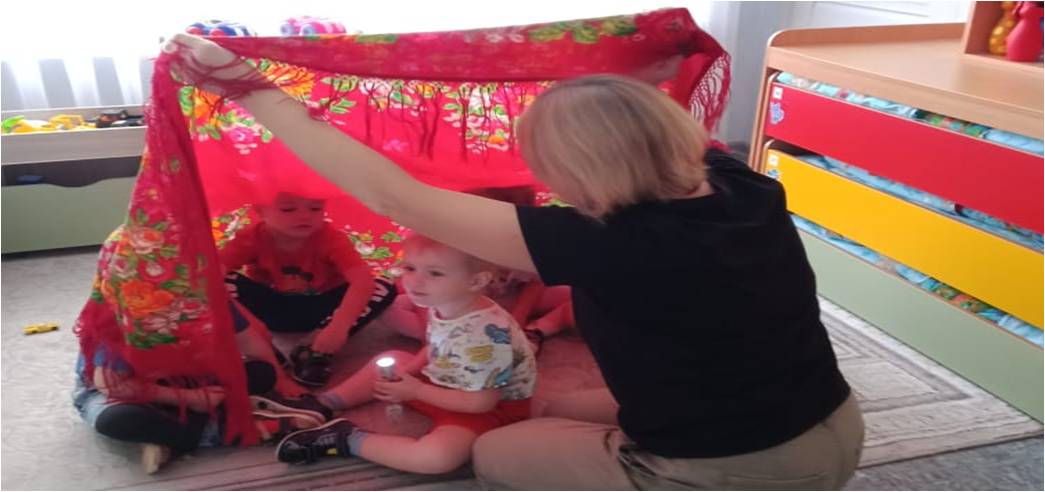 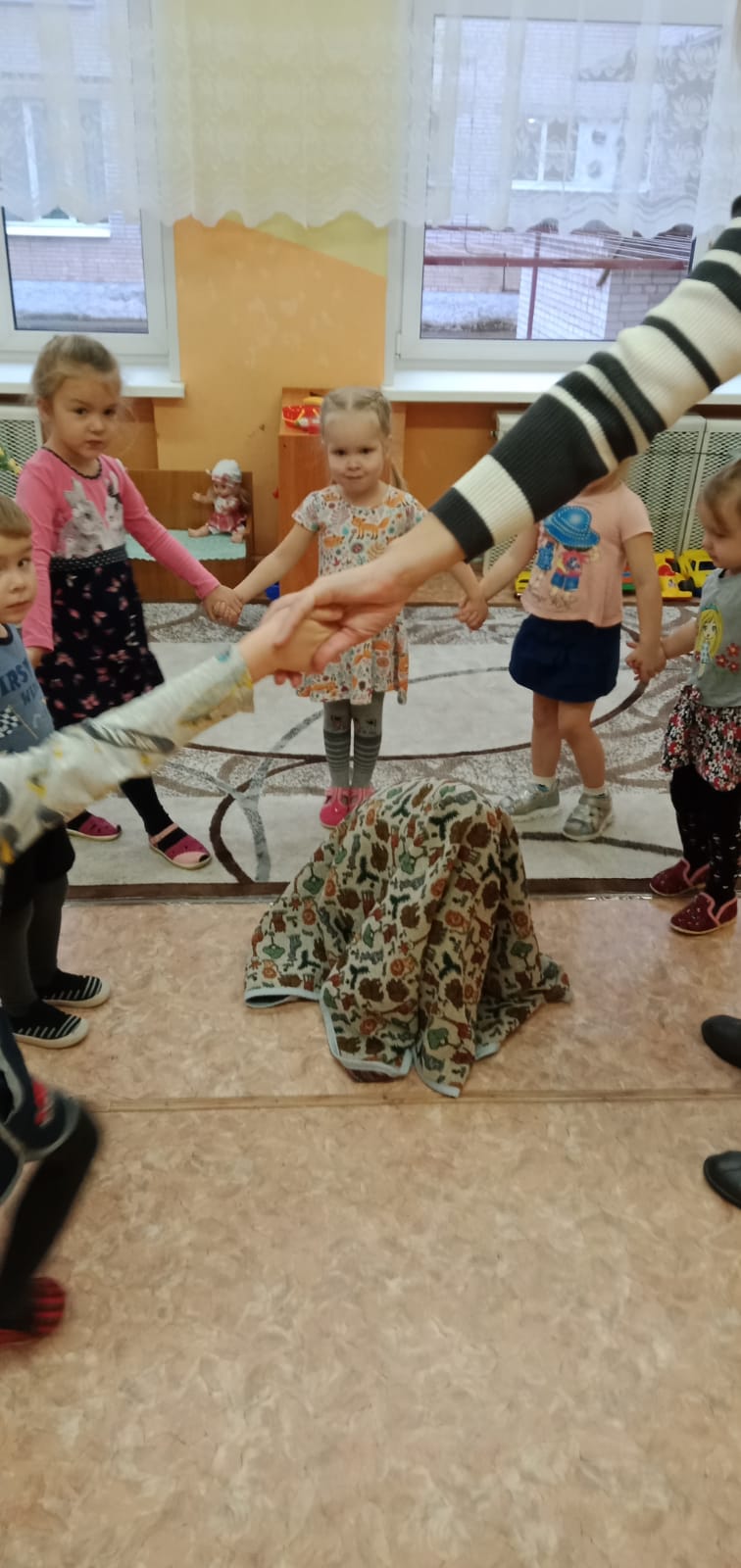 Наглядный материал
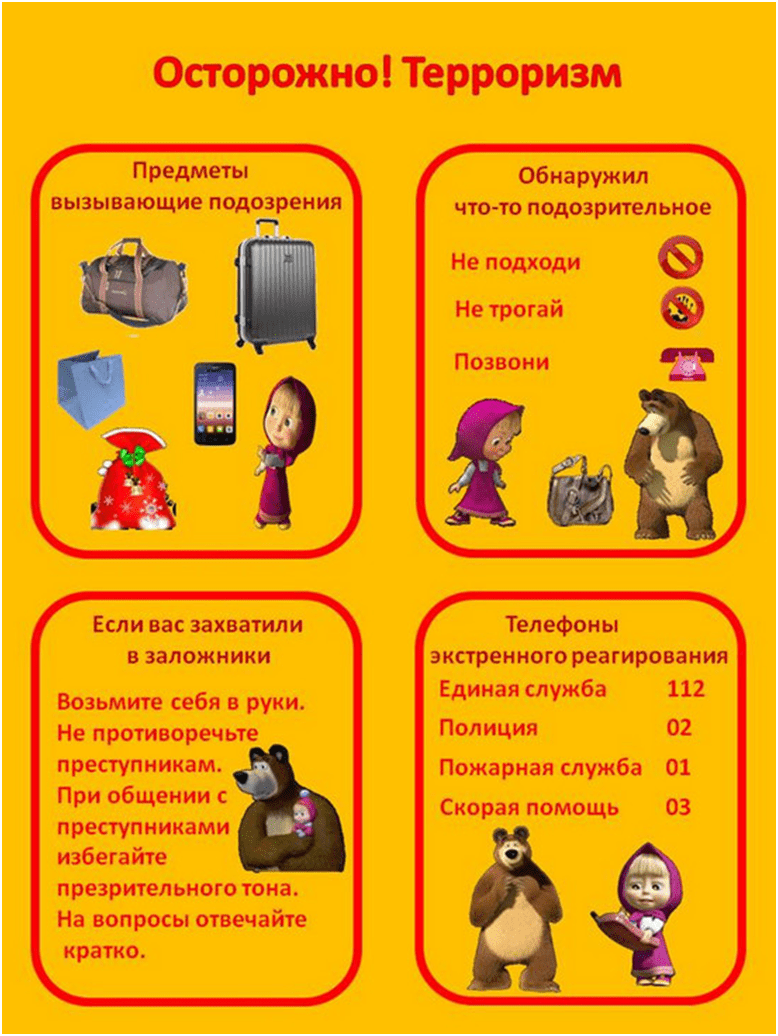 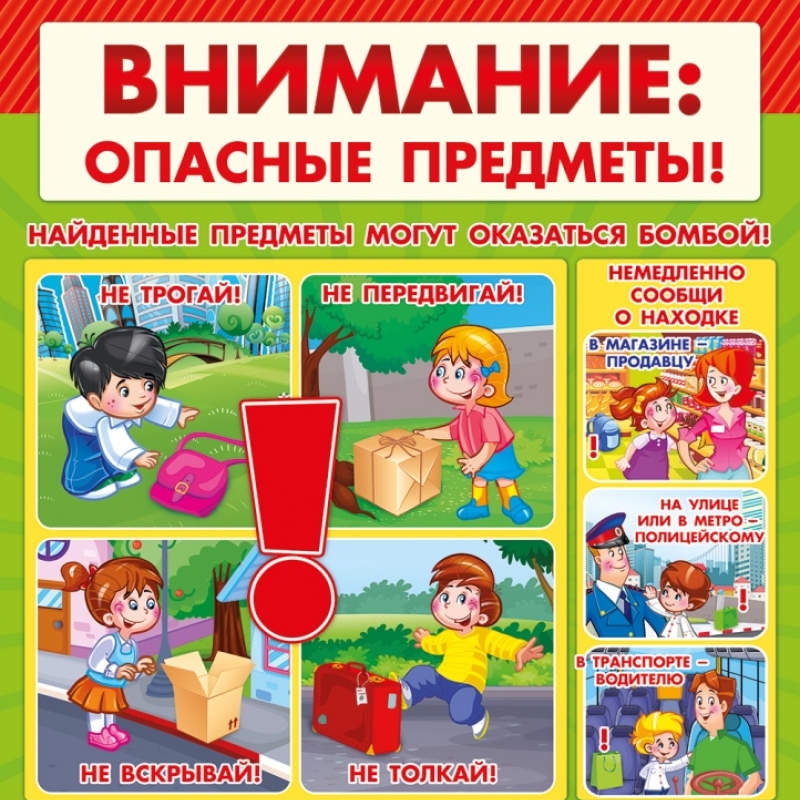 3 ЭТАП - ЗАКЛЮЧИТЕЛЬНЫЙ
Итоговое мероприятие: развлечение «Приключения Бабы-Яги».
 Выставка рисунков «Мы за мир!».
 Обмен опытом на заседании творческой группы педагогов       Лужского района.
Выбор  наиболее успешных материалов проекта для включения в видеоролик «Азбука безопасности». 
 Подведение итогов проекта.
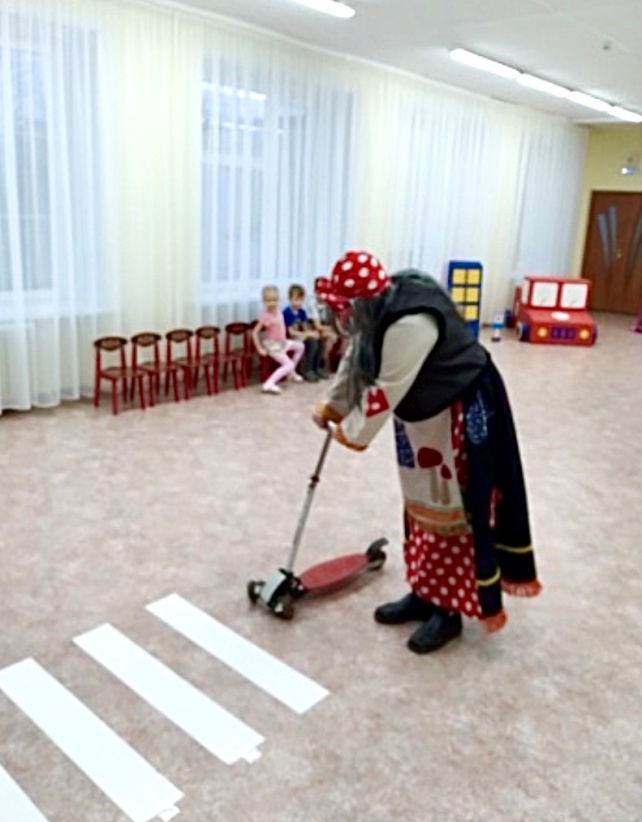 Выступление на заседании творческой группы воспитателей Лужского муниципального района по теме «Формирование основ безопасного поведения у детей дошкольного возраста в условиях террористической угрозы».Педагоги прослушали доклады специалистов, просмотрели видеоролики, поделились опытом работы по этой теме, получили памятки и примерную картотеку детских игр для сохранения эмоциональной стабильности воспитанников в условиях террористической угрозы.
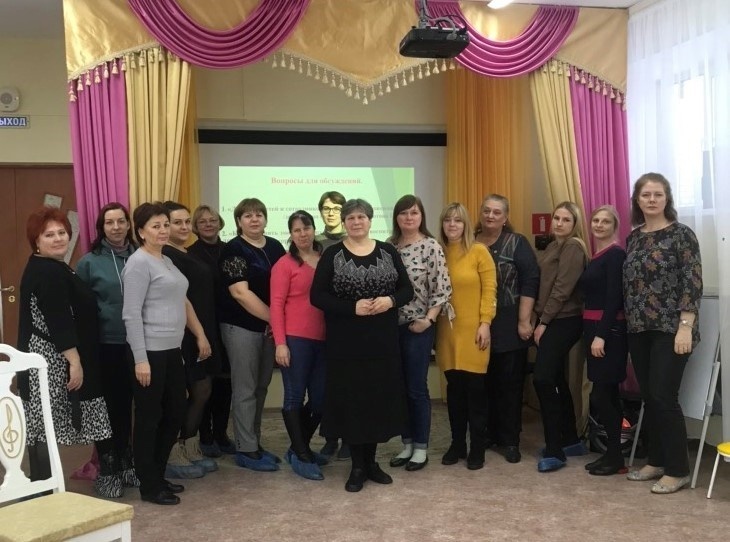 ВИДЕОРОЛИК «Азбука безопасности»
РЕЗУЛЬТАТЫ:
Дети овладели знаниями о последствиях нежелательного поведения в той или иной ситуации;
Дети более осознано стали относиться к вопросам личной безопасности и безопасности окружающих;
Дети стали более дисциплинированными, спокойными, самостоятельно стали соблюдать важные правила безопасного поведения;
Дети научились предвидеть возможную опасность и находить способы избегать ее;
Дети в игровой форме овладели необходимыми умениями и навыками для сохранения уверенности и спокойствия в чрезвычайных ситуациях.
ВЫВОД: 
   систематически проводимые игры по этой теме способствуют развитию у дошкольников умений и навыков уверенного поведения в экстремальных ситуациях.
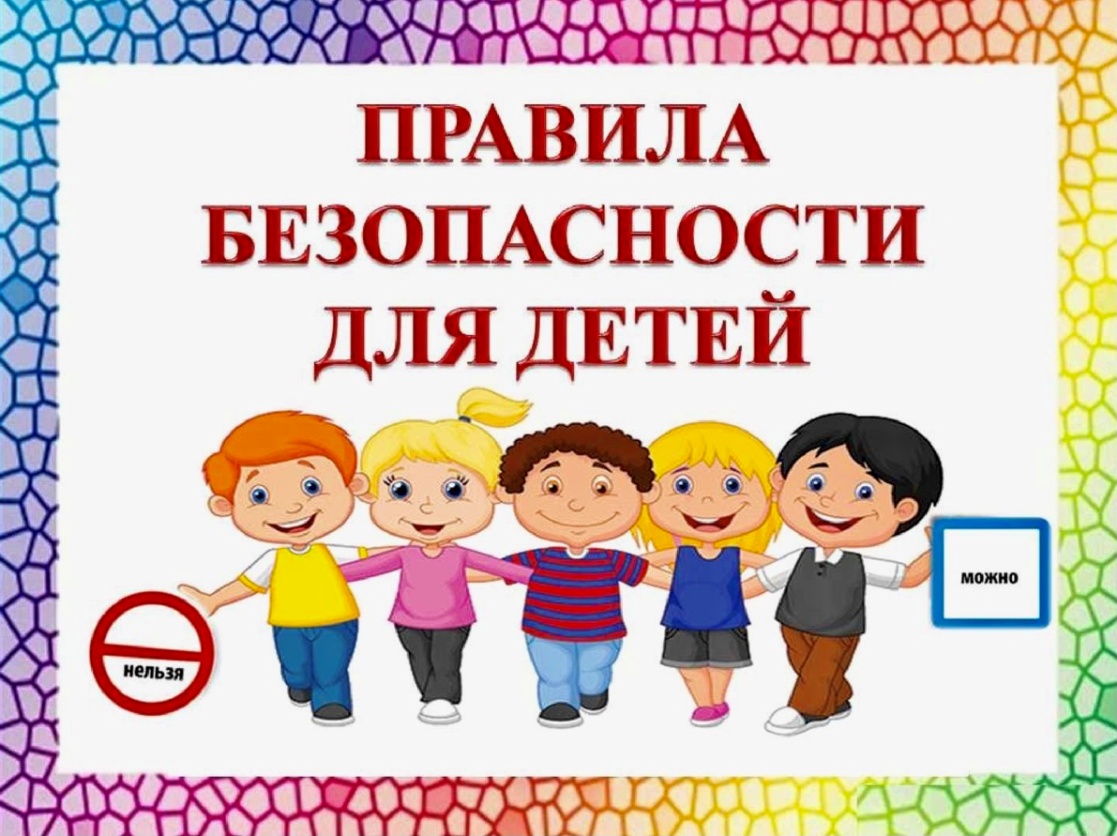 ПЕРСПЕКТИВЫ:

1. Привлечь к сотрудничеству родителей для повышения качества реализации данного проекта. Разработать памятки для родителей «Важные правила эвакуации», «Тревожный чемоданчик», «Защитим детей от терроризма»
2. Составить алгоритм действий для детей во время тревоги и эвакуации в виде мнемотаблицы (использовать как наглядность в уголке безопасности).
3. Внедрить положительный опыт данного проекта в систему работы  педагогов детского сада.
СПАСИБО ЗА ВНИМАНИЕ !